Авторы  разработки: 
                                                                                         Лебедева Ю.В.
                            учитель-логопед МБОУ «СОШ №39 имени П.Н. Самусенко»
                                                                                              Гарасева Ю.А.
                              учитель-логопед МБОУ «СОШ№30 имени М. К. Янгеля»
Авторская адатапционная педагогическая разработка
Программа логопедечского сопровождения 
учащихся 1-4 классов
общеобразовательного учреждения
1.1 Цели
Задачи
1.2 Условия реализации программы коррекционной работы
1.Пояснительная записка
Блок
первый
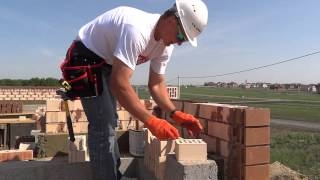 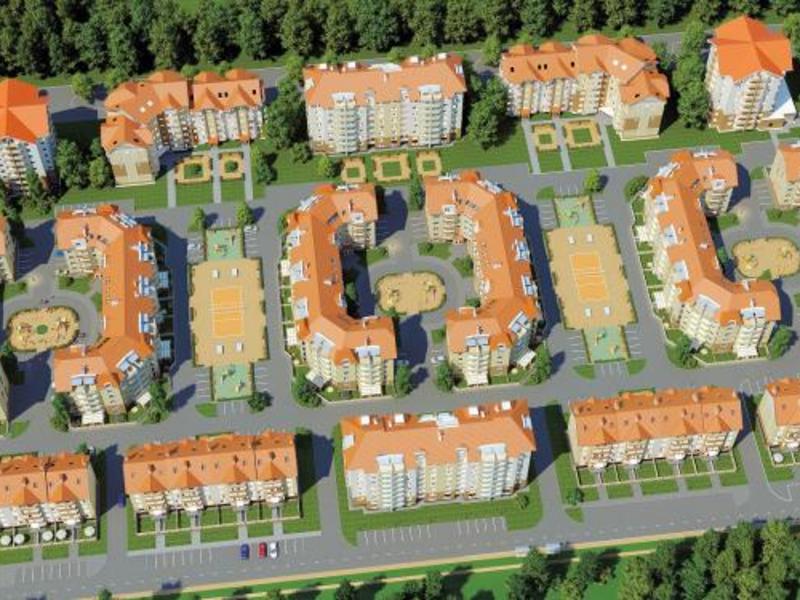 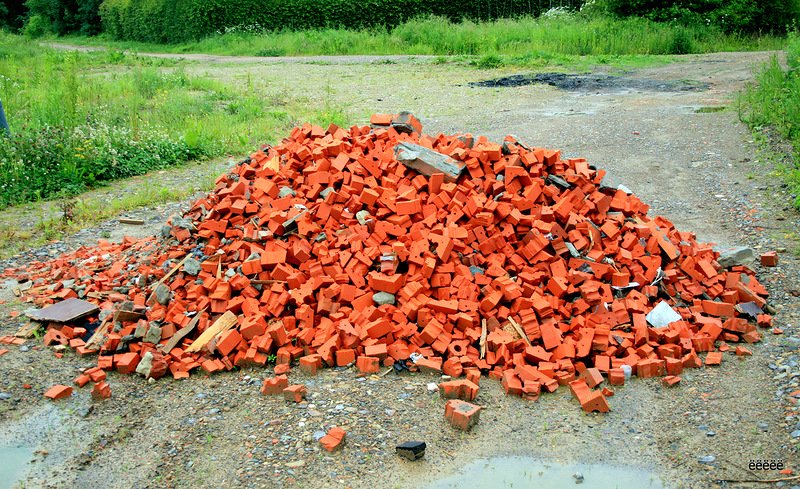 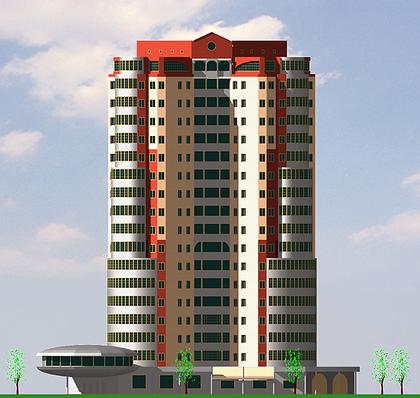 Календарно-тематическое
 планирование
Программы на каждое
логопедическое
 заключение
Логопедическое сопровождение
учащихся 1-4 класс
2.3 Характеристика
 речевых 
отклонений
2.1. Этапы реализации программы
2.2 Направления коррекционной работы
2.4 Перспективный план
Содержание 
программы
Блок 
второй
3.2  НВОНР 2-3 класс
3.3  ФФН 1 класс
3.4   Дисграфия
2 -3класс
3.1  ОНР 1 класс
3.5   Дисграфия 
4 класс
Примерное календарно-
тематическое планирование
Блок третий
Примерное календарно-тематическое планирование
Социальный компонент 
«Язык и речевая практика»
(Концепция специального ФГОС
для детей с ОВЗ)
Прогнозируемые результаты
Блок четвёртый
КИМ
Система отслеживания и оценивания результатов
Блок пятый
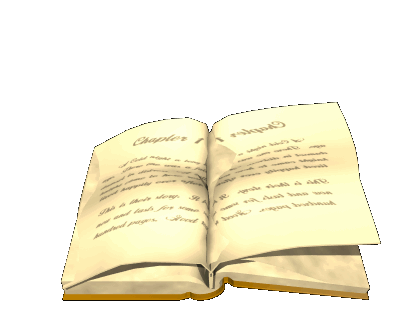 литература
Блок шестой
7.1 Диагностика
7.2 КИМ
7.3 Маршрут индивидуальных занятий
Приложение
Блок седьмой
Тот, кто, обращаясь к старому, способен открывать новое, достоин быть учителем.
                                      Конфуций
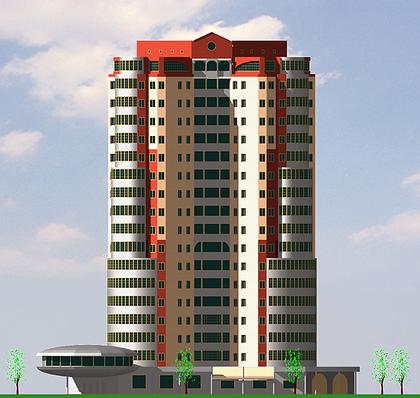 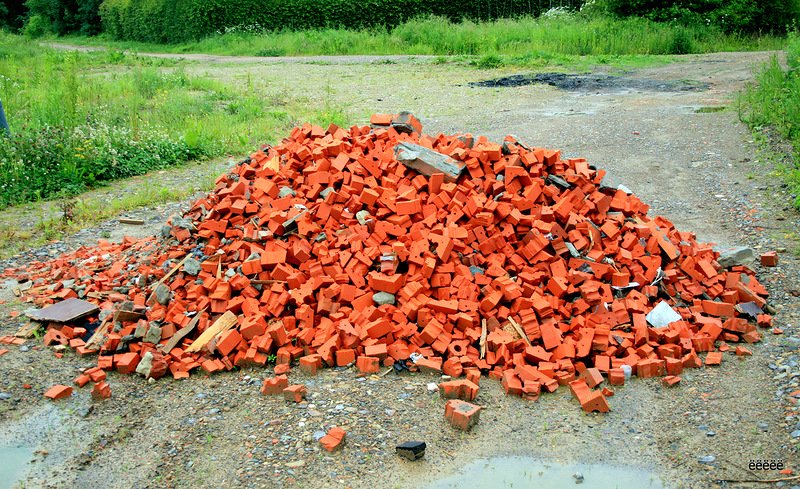